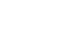 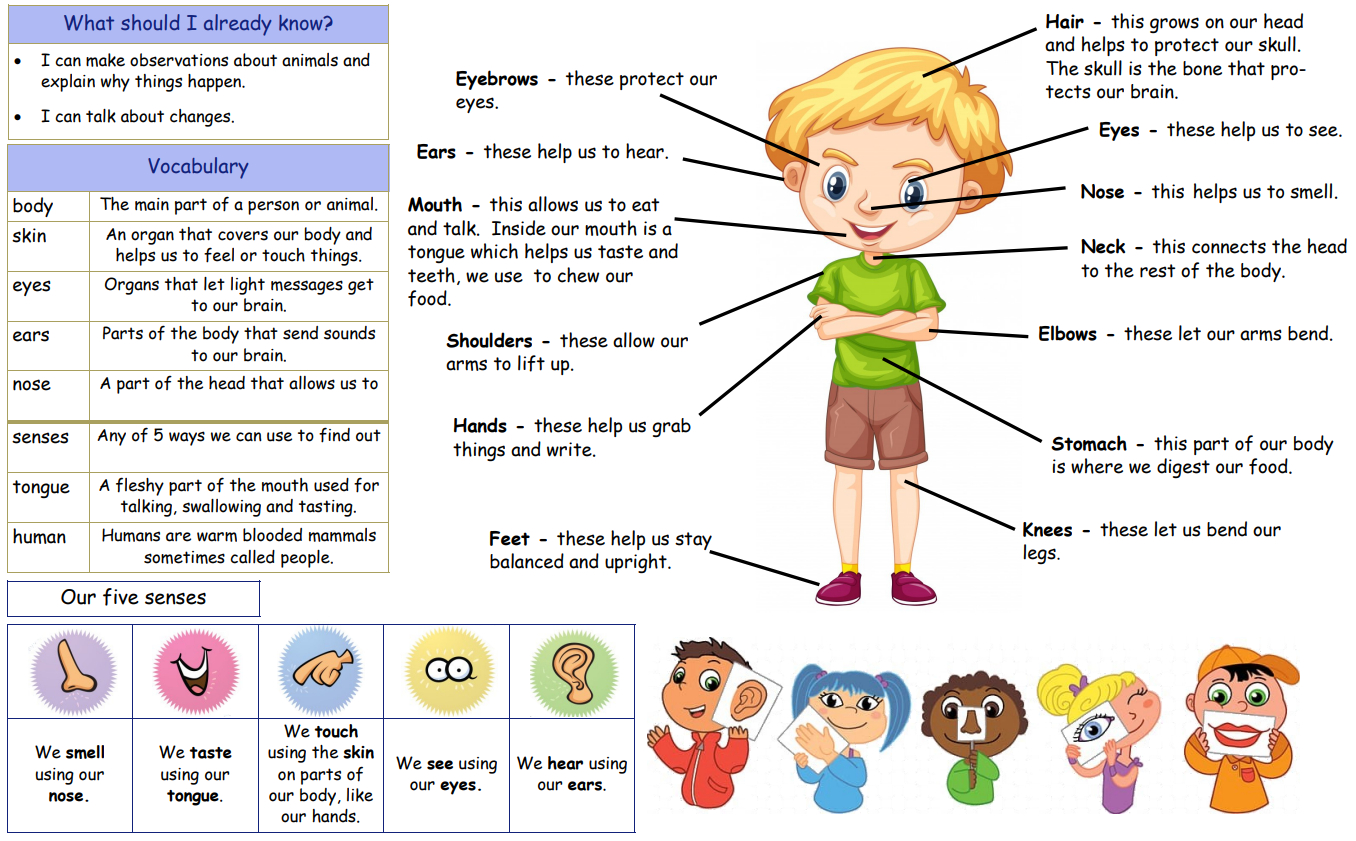 Year 1 Summer 1
Animals including Humans
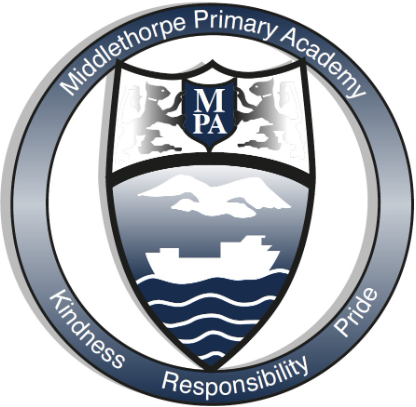 smell
what is around us.
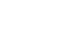 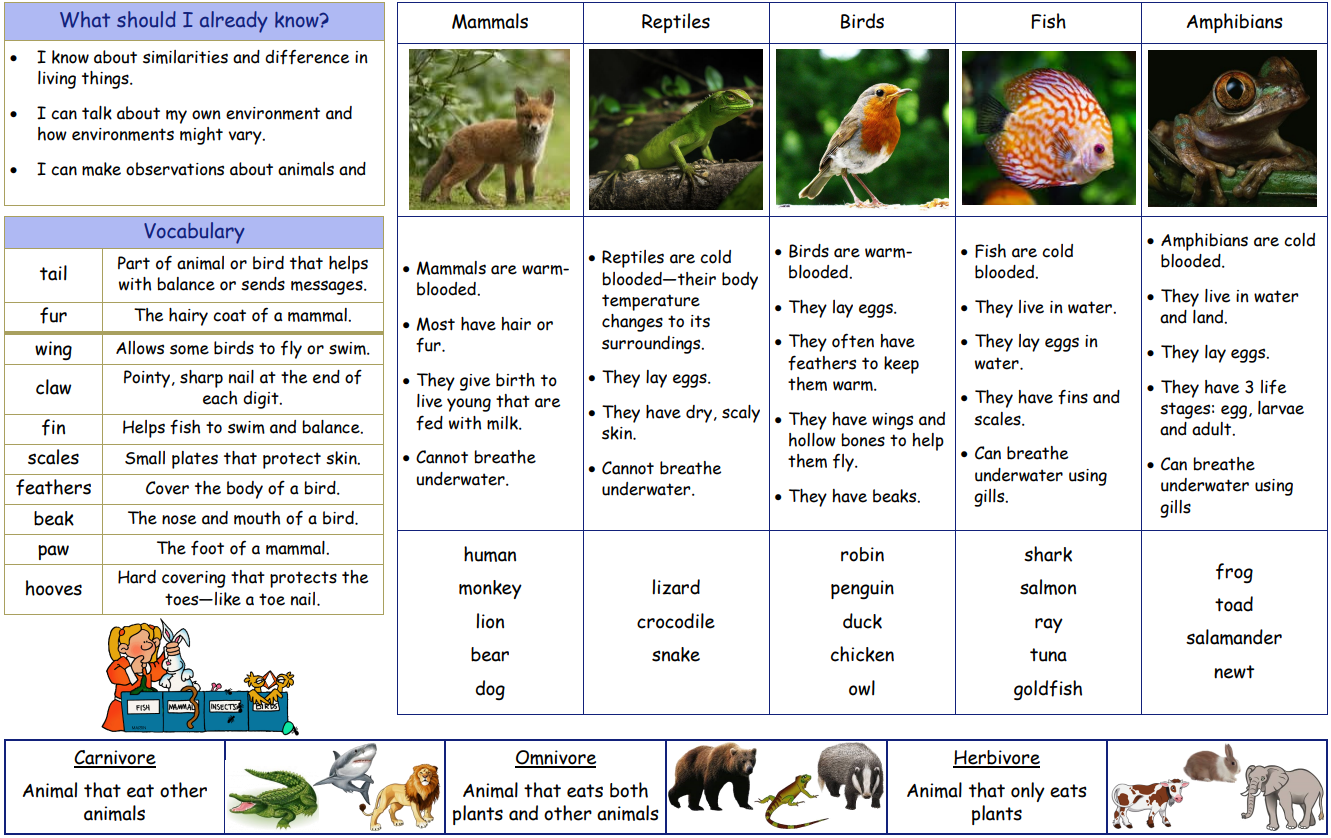 Year 1 Summer 1 and 2
Animals including Humans
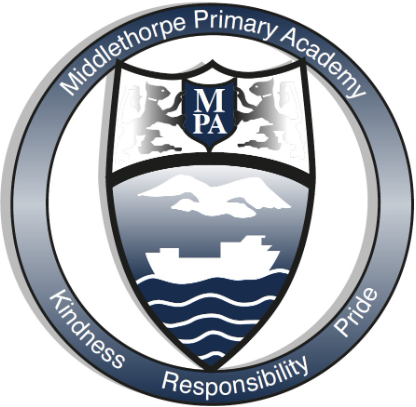